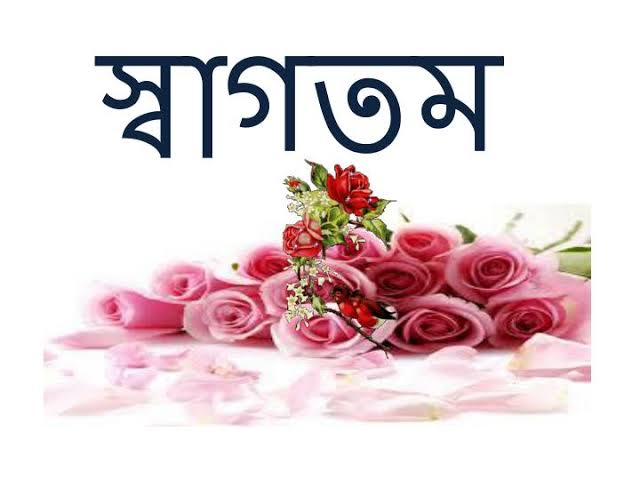 শিক্ষক পরিচিতি
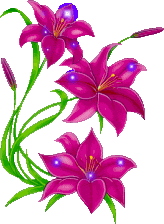 তাহমিনা আক্তার
প্রধান শিক্ষক 
বাদে ভূকশিমইল সরকারি প্রাথমিক বিদ্যালয় 
উপজেলাঃকুলাউড়া ,মৌলভীবাজার
পাঠ  পরিচিতি
শ্রেণিঃদ্বিতীয়
বিষয়ঃপ্রাথমিক গণিত
পাঠ শিরোনামঃযোগ
সময়ঃ৪০ মিনিট
শিখনফল
৯.১ উপকরণ ব্যবহার করে যোগ করতে পারবে 
(যোগফল হবে অনূর্ধ্ব ১০০)
এসো  ছবি দেখি
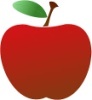 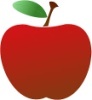 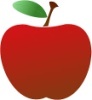 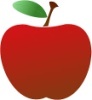 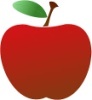 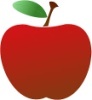 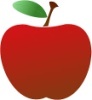 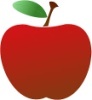 আর
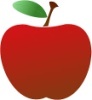 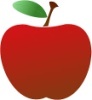 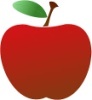 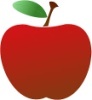 7
5
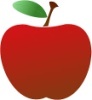 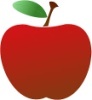 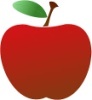 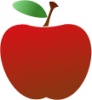 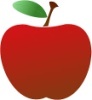 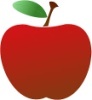 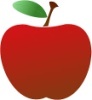 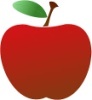 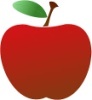 একত্রে
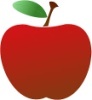 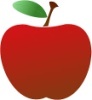 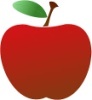 12
পাঠ ঘোষণা
যোগ
১০
11111০111110
১০
১০
১০
৩২ টি কাগজ
২৪ টি কাগজ
৩২ টি কাগজ +২৪টি কাগজ=৫৬টি কাগজ
গাণিতিক বাক্য লিখিঃ
কীভাবে হিসাব করা যায় এবার তা ভেবে দেখি
রেজা
মিনা
এবার বলতো , ৩২+২৪ কীভাবে যোগ করবে
আমরা এবার একক স্থানের অঙ্ক এককের ঘরে এবং দশক স্থানের অঙ্ক দশকের ঘরে নিয়ে আসি।
দশক
একক
৩
২
২
৪
দশক
একক
১০
১০
১০
৩ ২
২ ৪
১০
১০
১০
১০
১০
১০
১০
১০
এবার  একক স্থানের অঙ্ক যোগ করি
৩  ২
২   ৪
২+৪=৬
৬
এখন আমরা দশক স্থানের অঙ্ক যোগ করি
3 2
2 4
৫
৬
৩+২=৫
৩ ২
২ ৪
৩২+২৪=৫৬
৫ ৬
দলীয় কাজ
এখন আমরা ৪টি দলে ভাগ হই ও কাজগুলো করি।
১.
২.
৩.
১ ২
১ ৬
১ ৫
১ ০
১ ৪
১ ৩
মূল্যায়ন
এবার প্রত্যেকে অঙ্কটি কর
দিনার ১৩টি কলম ছিল। রিমা তাকে ১১টি কলম দিল।
এখন দিনার কতগুলো কলম হলো?
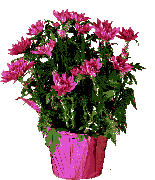 সবাইকে ধন্যবাদ